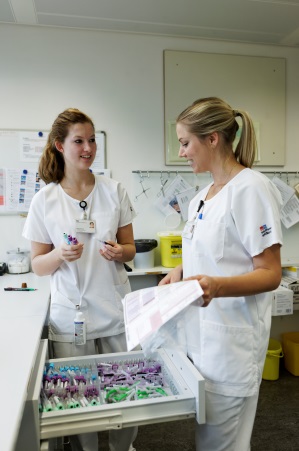 Konsistenzprüfung von eidg. Berufs- und höheren Fachprüfungen
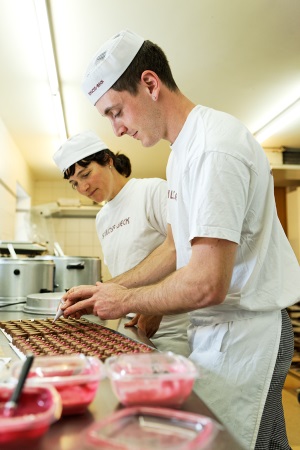 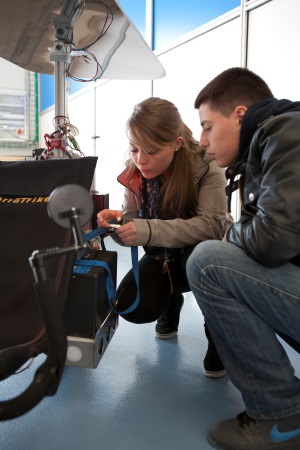 Laura Perret Ducommun
SBFI Höhere Berufsbildung
30 April 2015
Konsistenzprüfungen – wozu?Hauptgrund:Qualitätssicherung
2
Qualität aus der Sicht des SBFI
Absicht

SBFI genehmigt die Prüfungsordnungen PO
Führt stichprobenweise Prüfungsbesuche durchZiel der Besuche: Qualitätssicherung / Qualitätsentwicklung(Art. 8 BBG)

Realität

Bei Prüfungsbesuchen sind nur Stichproben möglich (Zeitfaktor):Führt zu fehlender Tiefensicht; daher nur eingeschränkteAussagen zu Konsistenz und Qualität der Prüfungen möglich
3
Sicht der Prüfungsträgerschaften
Die Anbieter von Berufsbildung stellen die Qualitätsentwicklung sicher (Art. 8 BBG)

Die Prüfungskommissionen / Qualitätssicherungskommissionen sind der Qualität verpflichtet

	Prüfungsordnung Ziff. 2:
	Aufgaben der PK / QS-K:
     …… sorgt für die Qualitätsentwicklung und -sicherung,   
     insbesondere für die regelmässige Aktualisierung des 
     Qualifikationsprofils entsprechend den Bedürfnissen des
     Arbeitsmarktes
4
Weitere Gründe für die Entwicklung des Instruments
Prüfungsträgerschaften sollen

ihre Prüfung durch unabhängige Dritte auf Konsistenz (Qualität) hin überprüfen lassen können
Hinweise auf die Konsistenz («Stimmigkeit») der Prüfung erhalten
die Qualität der Prüfungsaufgaben verbessern
Hinweise für die Weiterentwicklung von Prüfungsteilen oder der Prüfung («Revision») erhalten.
5
Prüfung der Konsistent + Qualität
Konsistenz heisst:

Übereinstimmung des Qualifikationsverfahrens mit PO + WL 
(Ebene der Prüfungsdurchführung)

Qualität bezieht sich auf:

Qualitätsmerkmale einer professionell gestalteten 
Prüfung («musts»).
6
Pilot mit 8 Konsistenzprüfungen
Eckwerte
2010 – 2014
Konsortium aus SBFI, Ectaveo, EHB
8 Anwendungen (Start: 2011)
Keine Kosten für die Prüfungsträger
Evaluation der Pilot
Einführung des Instruments
7
Pilot mit 8 Konsistenzprüfungen (2)
Prüfungen

BP Berufsfeuerwehrmann / frau
BP Interkulturelle(r) Übersetzerin / Übersetzer
BP Fachmann / frau Justizvollzug
BP Hauswart / in
BP Fahrlehrer / in
HFP Blindenführhundeinstruktor / in
BP Sozialbegleiter / in
BP Medizinischer Masseur / medizinische Masseurin
8
Fazit aus dem Pilot
Mehrwert für alle Prüfungsträger
«Neutrale» Stelle als prüfende Instanz wird befürwortet
Rolle / Stellung der PK / QS-K innerhalb der Trägerschaft wurde gestärkt
Gab wertvolle Hinweise für geplante Revision
Anwendungsfreundliches Instrument
Vertretbarer Aufwand für die Bereitstellung der Dokumente
Besprechung der Resultate der Konsistenzprüfung wird als wichtig erachtet
9
Entscheide des SBFI
Das Verfahren wir als Angebot im Bereich der Qualität aufgenommen.
Der Kreis der Anbieter von Konsistenzprüfungen wird erweitert; Schulung ist zwingend.
Das aktuelle Instrument wurde erweitert mit einerKonsistenzprüfung bei der Neugestaltung / Revision von Prüfungsordnung + Wegleitung.
~6’000.- pro Anwendung.
Finanzierung Konsistenzprüfung durch das SBFI (BBG Art. 54)
10
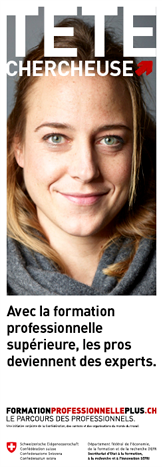 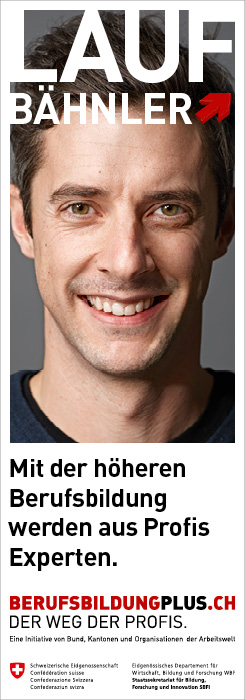 Vielen Dank für Ihre Aufmerk-samkeit!